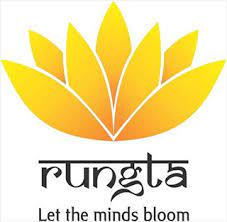 RUNGTA COLLEGE OF DENTAL SCIENCES AND RESEARCH
COMPOSITES 
(BASICS)

DEPARTMENT OF CONSERVATIVE DENTISTRY AND ENDODONTICS
Specific learning Objectives
LEARNING OBJECTIVES
CONTENT
Devices used in composite placement
Curing techniques
Cavity configuration 
Placement techniques
Types of devices…
Counter top units
Gun type units-features
Counter top units
Gun type units
Fiber optic handpiece curing attachments
Smaller diameter of light guide
Less intense light source
Periodic need for replacement of fiber optic cords.
Quartz-Tungsten-Halogen units
CONVENTIONAL HALOGEN CURING LAMPS
E.g.: Optilux 500
Advantages 
Less cost
Simple, well known 
   technology
Little/no heat
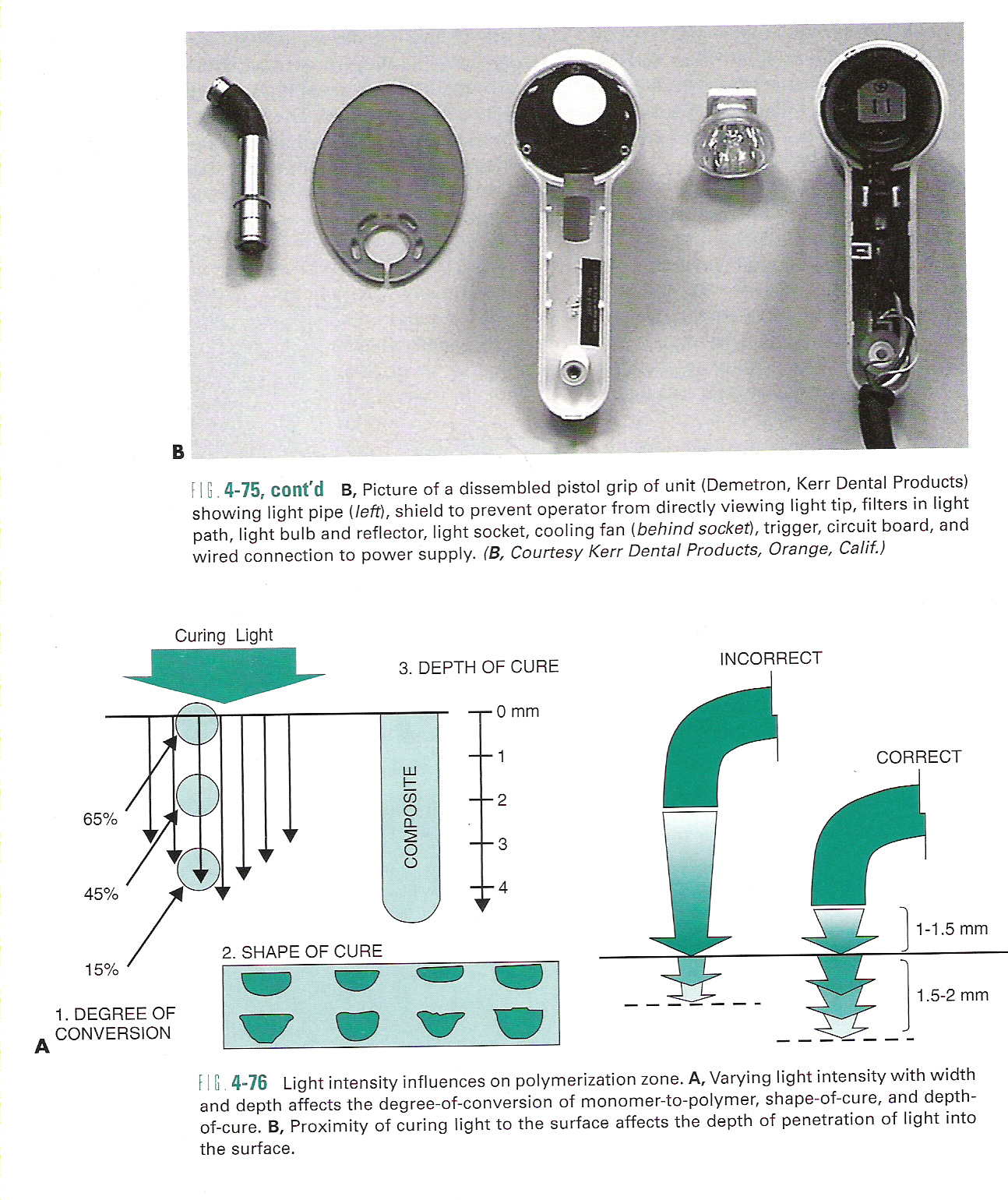 Disadvantages
Slow cure time
Plug into electricity
Large, cumbersome
Decreased output
Replace lamp
Light guides
ENHANCED/ FAST HALOGEN LIGHTS (Christensen;JADA,Jun 2002)
E.g.: Optilux 501-Turbo Tip
Advantages
Faster cure
Proven technology
Disadvantages
Narrower light guide
Generate heat
Higher cost
HIGH-INTENSITY HALOGEN LIGHTS (Christensen;JADA,Apr 2004)
E.g.: Swiss Master light 
Very intense light 
Water-cooling
Advantages 
Built-in radiometer
Disposable curing tips
Faster curing
Experimental
Plasma arc units
Advantages
Curing time-3 sec
Short procedure

Disadvantages
Heat production
High cost
Replacement costly
Large, bulky
Argon laser units
ADVANTAGES
Correct wavelength
Deeper & faster curing
Better mech properties
Decreased sensitivity to curing tip distance
Less post-op sensitivity & discomfort
DISADVANTAGES
Increased shrinkage, brittleness
Marginal leakage 
Heat increase on surface 
Expensive
Bulky equipment
ADVANTAGES
Cordless,light weight
Long lasting
No heat
Moderate curing time
Quiet
DISADVANTAGES
New technology
Slower than PAC
Batteries must be recharged
Higher cost
Low intensity
LED units
Light curing variables
Spectral output
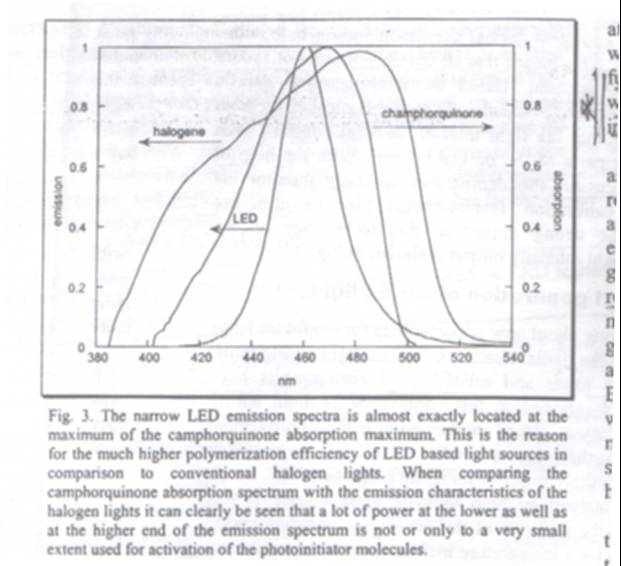 Light curing variables
Procedural factors
Energy required: -16 J/cm2 for 2mm 
				    - 40 sec x 400 mW/cm2
Light attenuation: opacity, filler size, pigment shade, tooth structure -“SOGGY BOTTOM”
QTH, PAC, Laser-(> 1000mW/cm2 )
Depth of cure-increases
Time of exposure-decreases
Increases degree of conversion in deeper areas
Degree of conversion
% of C-C double bonds that have been converted to single bonds to form polymeric resin
  Strength, wear resistance
Avg 50-60%, light cure-44-75%
Cross linked , pendant, free groups
Factors
Light curing: more shrinkage stress
Staining 
Sensitivity
Secondary caries
polymerization shrinkage
Value: 1- 4% , stress: 17MPa
Prevents bonding to dentin-strength required
Causes stress to develop
Externally: interface of restoration & tooth 
Internally: between filler and resin
Inelastic deformation of tooth (Sakaguchi, Dent Mat, 2005)
Factors affecting stress development
Restorative technique
Modulus of resin elasticity
Polymerization rate
Cavity configuration
Cavity configuration
Ratio of bonded to non-bonded surface
Use of incremental/layering technique
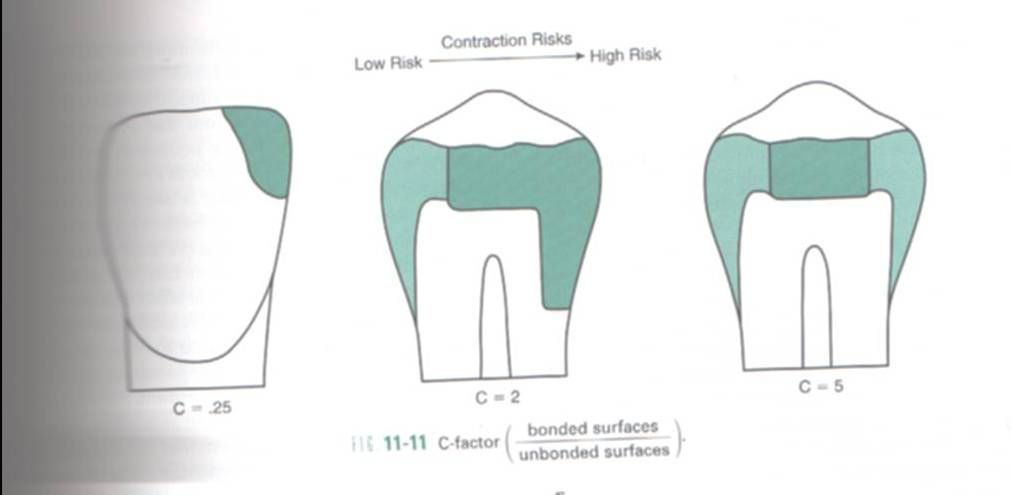 REDUCTION OF RESIDUAL STRESS…
Reduction in vol contraction by alteration of chemistry
Low shrink monomers
Clinical techniques
Curing rate control
Incremental build-up
Resin based composite systems
Dentin-enamel adhesive systems 
Using material which flows
Material with low modulus of elasticity
Introduction of air bubbles
Deliperi & Bardwell
JADA, Oct 2002
Combe & Burke, 
Dental update2000
Curing techniques
SOFT START-Mehl et al (1997)
10sec-150 mW/cm2
30-50 sec-700 mW/cm2
150mW/cm2 increase to 1130 mW/cm2 in 10 sec 
Constant for 10 sec
PULSE DELAY CURING 
3 sec -200 mW/cm2
Delay  -3-5 min, finish
30 sec -600 mW/cm2
HIGH ENERGY PULSE CURING
400 mW/cm2 -10 or 20 sec
Delay -10 or 20 sec
400 mW/cm2 -10 or 20 sec
Advantages of soft start
Placement techniques (Deliperi & Bardwell, JADA,Oct 2002)
Horizontal technique
Three-site technique
Oblique technique
Successive cusp build-up technique
Modified successive cusp build-up 
Split incremental technique
TRANS-ENAMEL POLYMERIZATION (Belvedere, DCNA, Jan 2001)
THREE-SITE TECHNIQUE
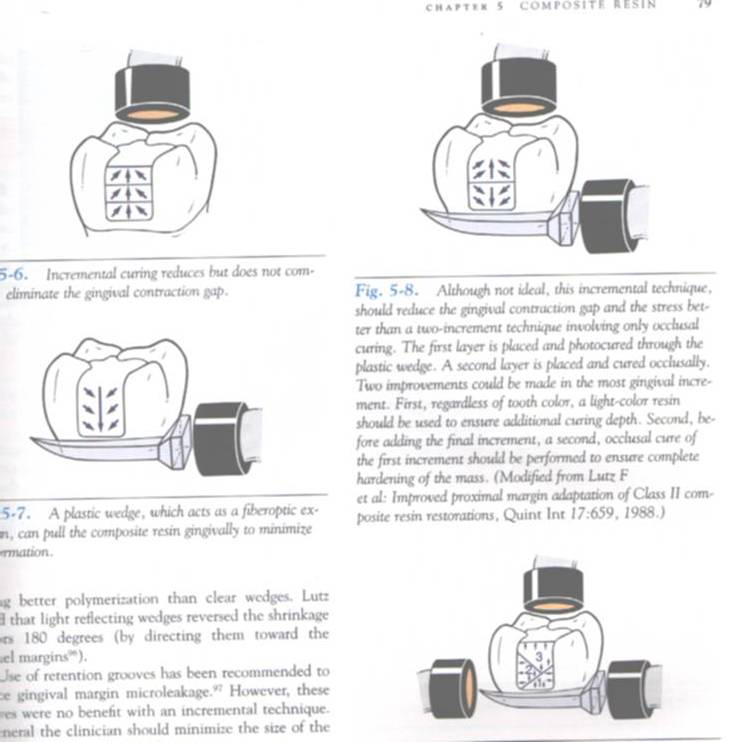 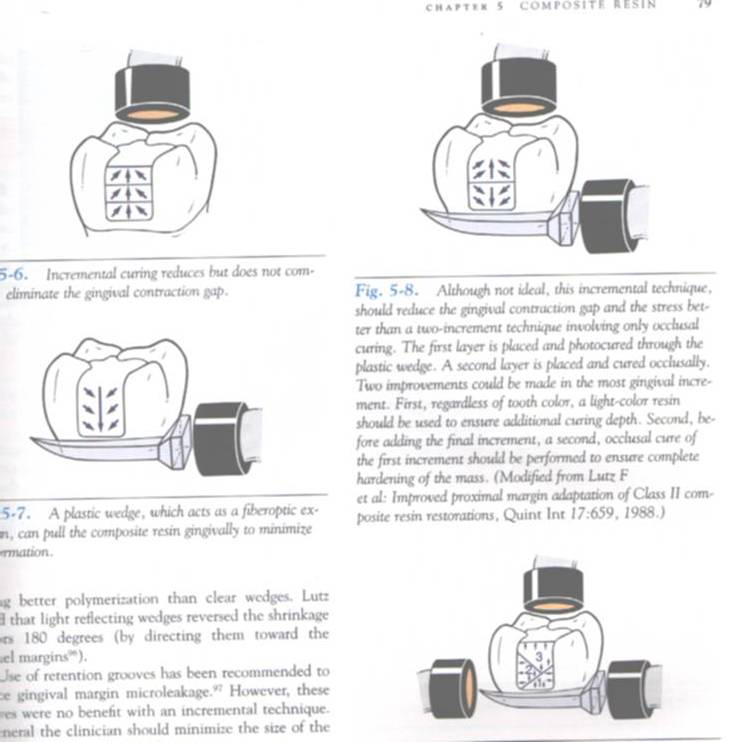 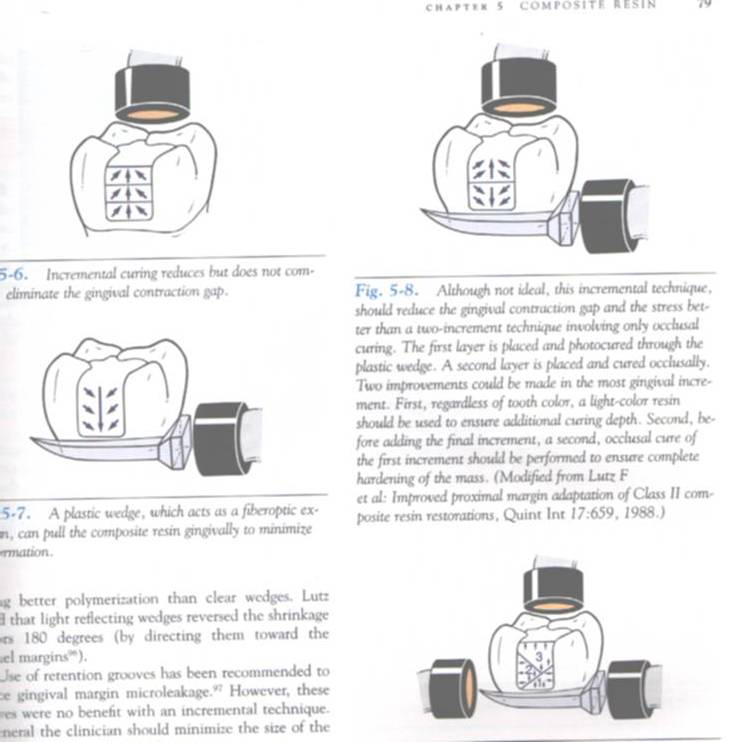 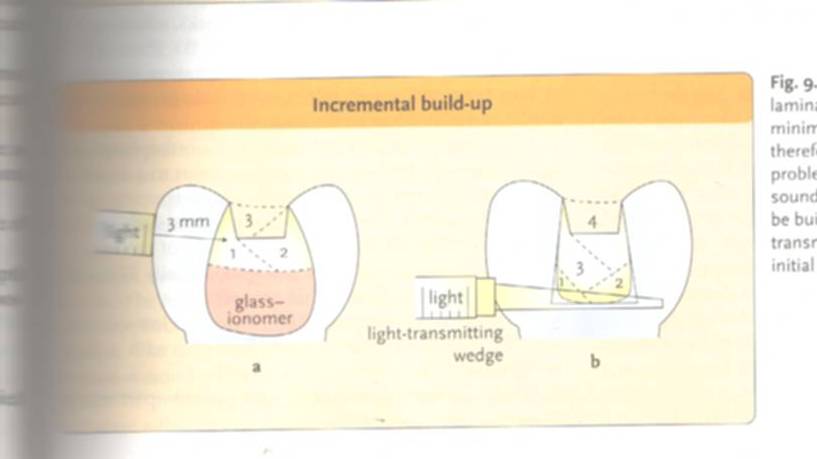 OBLIQUE TECHNIQUE
SUCCESSIVE CUSP BUILD-UP TECHNIQUE (Leibenberg, 1996)
SPLIT INCREMENTAL TECHNIQUE 
(Hassan & Khier, General dentistry, Nov-Dec 2005)
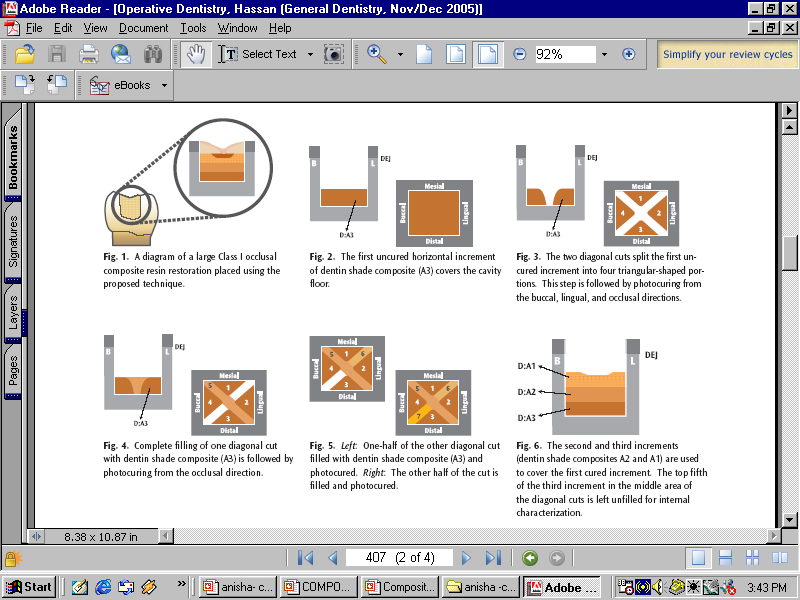 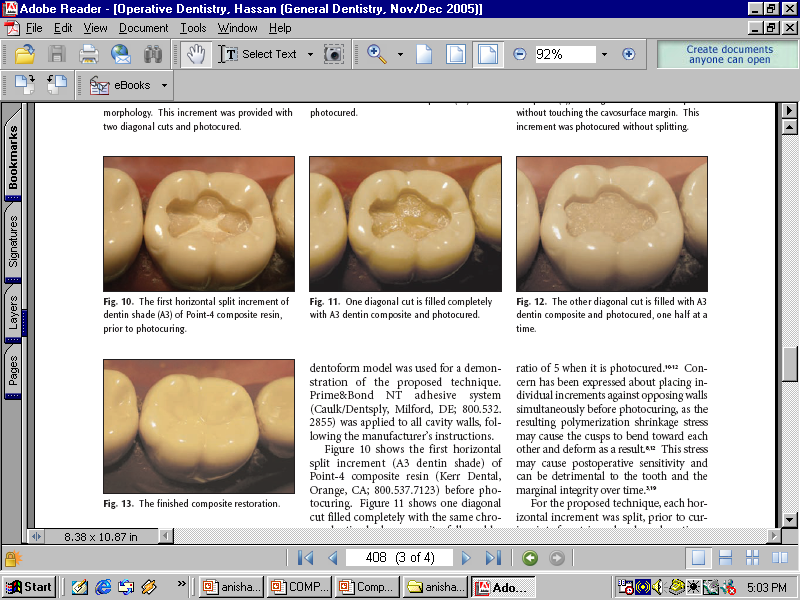 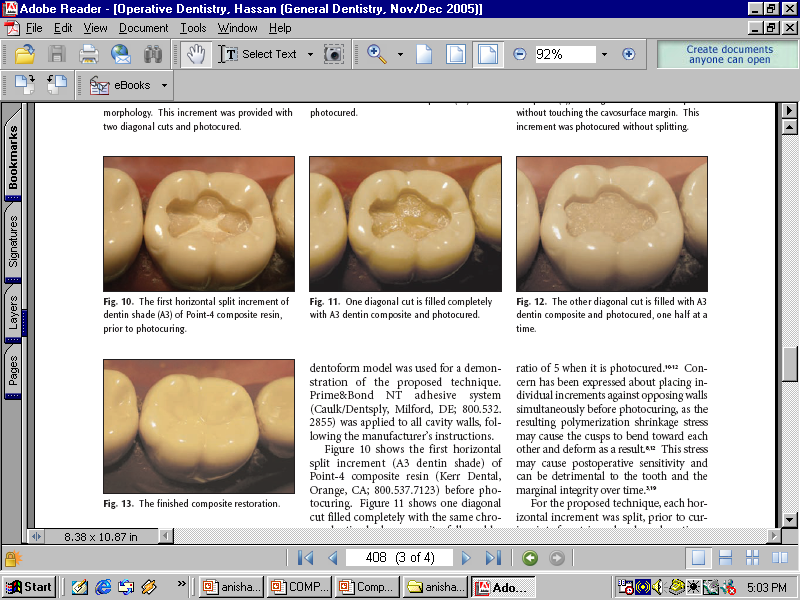 PROPERTIES…
Working, setting time
Polymerization 
  shrinkage
Thermal properties
Water sorption
Solubility
Colour stability
Flexural strength
Compressive strength
Knoop hardness
Bond strength
Rigidity
Fracture toughness
creep
Wear
Depth of cure
Radiopacity
Biocompatibility
Staining
Secondary caries
Marginal integrity
Post-op sensitivity
Physical properties
WORKING & SETTING TIME
Light cure: surface hardens in 60-90 sec
Chemical cure: 3-5 min
POLYMERIZATION SHRINKAGE
Light cure: 60% in 60 sec
Debonding, cusp fracture
Macrofilled:1-2.5%
Microfilled:2-3.5%
Microhybrid:0.6-1.4%
Chemical cure: even, towards centre
THERMAL PROPERTIES
Places additional strain on bond-percolation
Values for tooth, amalgam, unfilled resins, composites
COLOUR STABILITY	
Stains
Change of colour
Stress cracks
Debonding of filler
Oxidation
Water sorption
WATER SORPTION & SOLUBILITY
Macrofilled: 0.-1.1 mg/cm2
Microfilled: 1.5-2 mg/cm2
Solubility: 0.01-0.06 mg/cm2
Benefits
 Colour instability, leaching, less wear resistance
Mechanical properties
KNOOP HARDNESS
Hybrid: 35-65 KHN
Microfilled: 18-30 KHN


BOND STRENGTH
For enamel, dentin
For other substrates
FLEXURAL STRENGTH & MODULUS
50% less for microfilled, flowable composites
Thus used in cervical lesions
COMPRESSIVE STRENGTH
Similar for all (240-290 MPa)
Transverse strength-45-125 MPa
FRACTURE TOUGHNESS
Resistance to crack growth
Microfilled: 0.7-1.2 MNm-1.5
Hybrid: 1.4 – 2 MNm-1.5
Decreases with time
RIGIDITY
Microfilled: 4-8 GPa 
Hybrid: 8-19 GPa (similar to dentin)
Large MOD restorations
CREEP
Microfilled:    creep
TAKE HOME MESSAGE
In late 1960s ,composites were introduced as an alternative to silicates and unfilled resins
Composite refers to a solid formed from two or more distinct phases that have been combined to produce properties superior to or intermediate to those of individual constituent
The first light curing units used UV light to set the material ,later these were replaced by visible light curing systems
QUESTIONS
Describe Techniques of composite placements
Clinical properties of composites
Comparision of chemical and light cure composites
References
Operative Dentistry – MA Marzouk

Art & science of operative Dentistry – Sturdevants (5th edition)

Art & Science of Operative Dentistry – Sturdevants (South Asian Edition)

Textbook Of Operative Dentistry – Vimal K Sikri (1st Edition)

Dental Anatomy, Physiology & Occlusion – Wheeler’s (9th Edition)
Optimizing tooth form with direct posterior composite restorations  JCD Oct-Dec 2011 | Vol 14 | Issue 4
“The world hates change, yet it is the only thing that has brought progress.”                                  -Charles Kettering
THANK YOU